EPIA External Report
June 2024
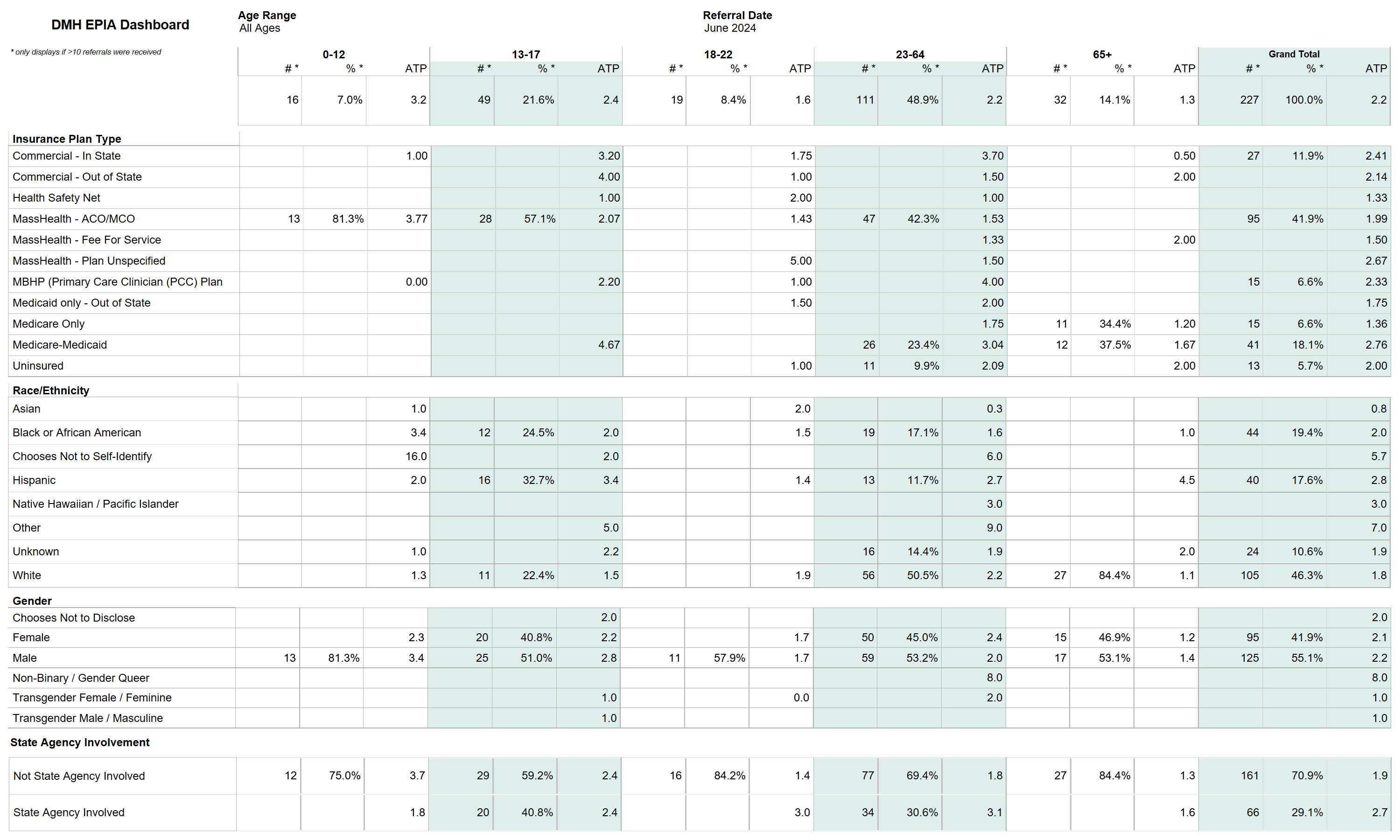 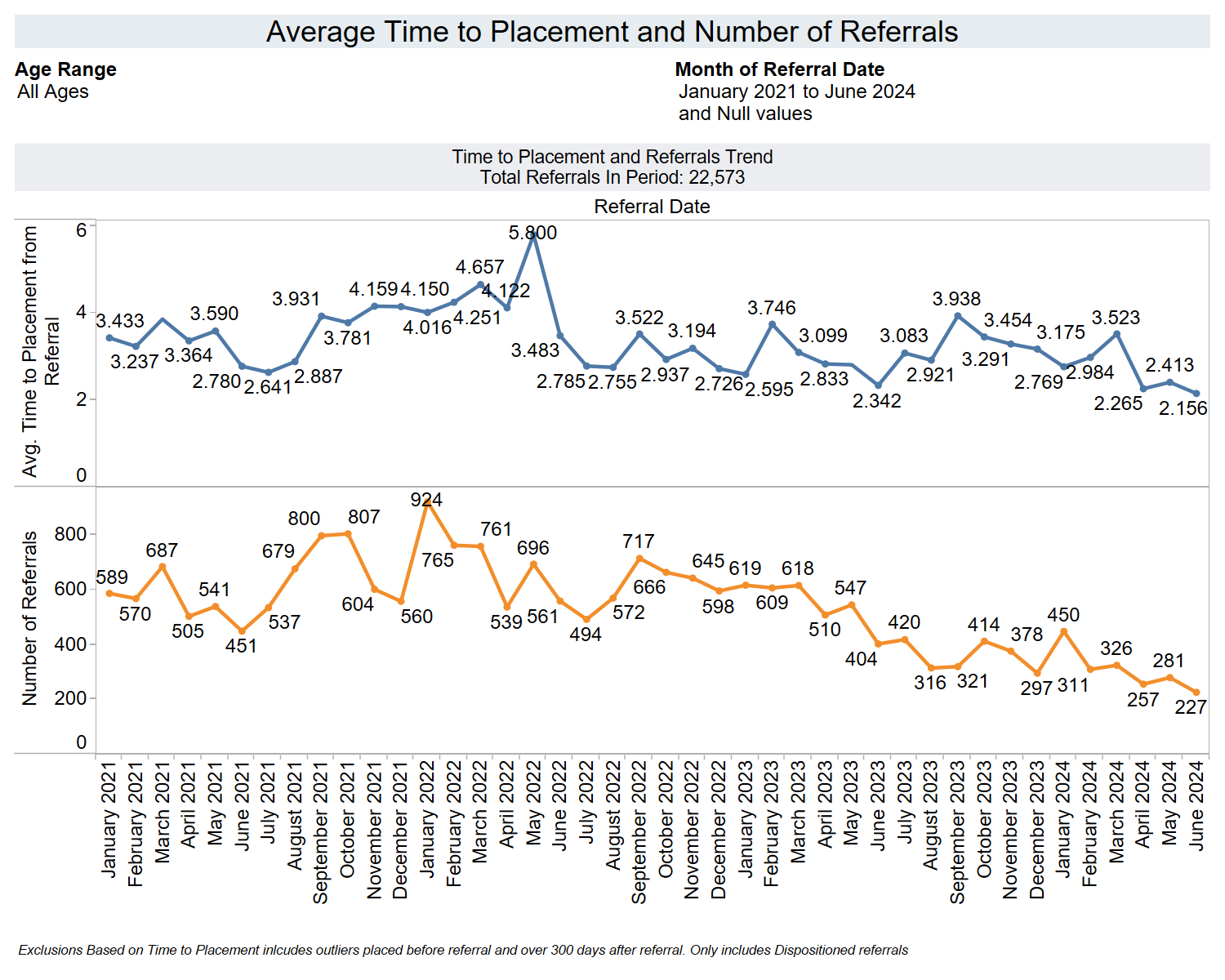 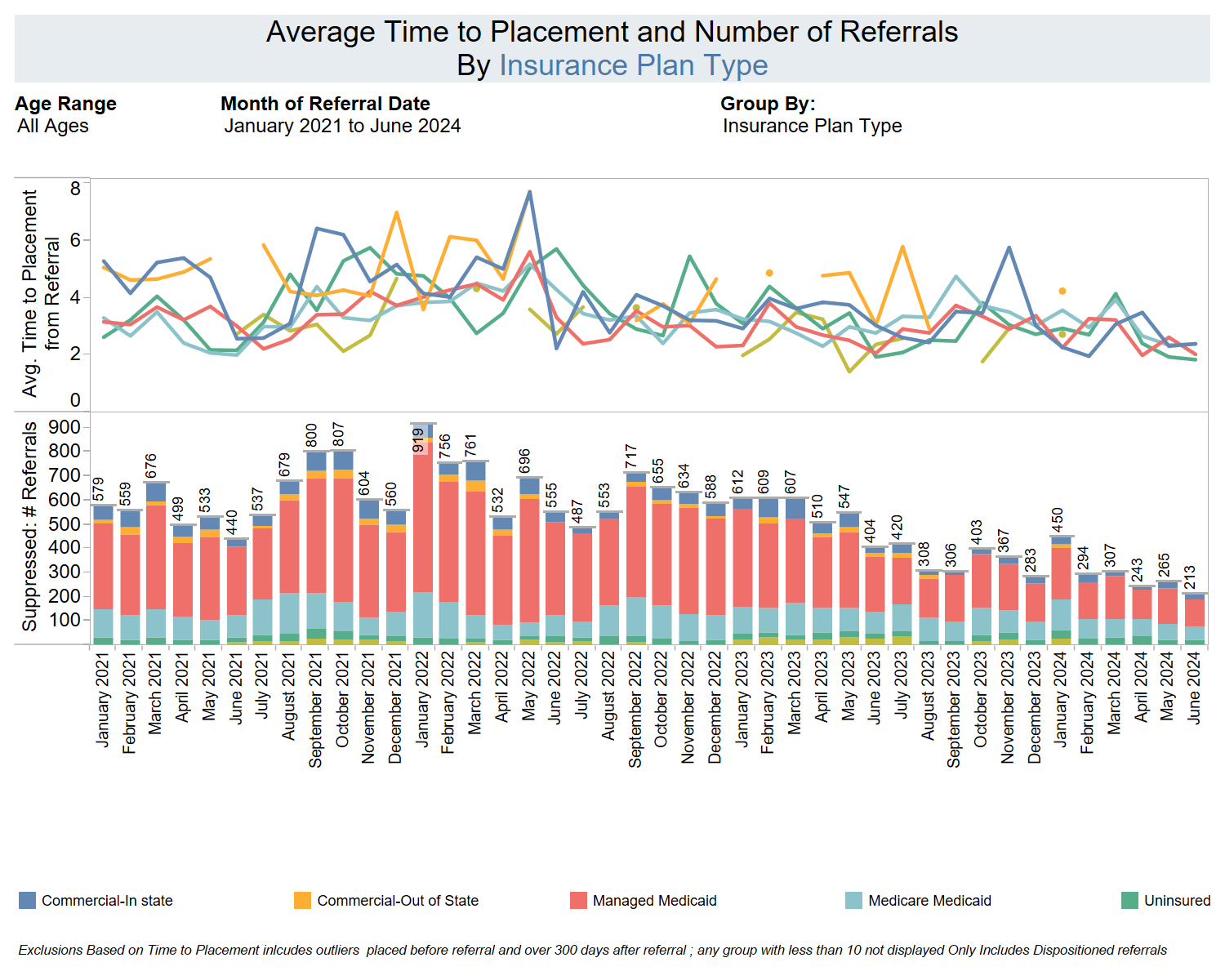